Research Presentations Common TemplateFor March 5-6, 2015 Joint Technical and Advisory Board meeting NCWCP, University of College Park, MD
Integrated Data Products, and Research to Operations(Led by Kyle McDonald and Maria Tzortziou)
Climate Indicators based on surface hydrologic states – (McDonald)
Global Soil Emissivity Product – (Hamidreza and Temimi) 
LISCO Aeronet (Ahmed)
SAFE Data Products
List of Climate Data Products (Rossow – sent to Merchant) 
Cirrus Clouds & PSC climatology Product (Hill) 
Stratospheric Composition Products (Anderson) 
R2O of Surface Inundation (McDonald) 
?? Gladkova and Grossberg
GOES-PRWEB Puerto Rico Water and Energy Balance Algorithm (Harmsen)
NOAA CREST Cal/Val Activities(Led by Sam Ahmed and Roy Armstrong)
LISCO – Gilerson/Ahmed
UPRM Cal/Val – Armstrong
SMART – Temimi/Reza  (McDonald??)
SAFE – Tarendra Lakhankar 
Calibration of Visible IR channels of weather satellites  (Rossow)
Another Bill – MW calibration (Luo) 
SBUV validation – John Anderson (HU) 
Water Vapor validation of GOES – Gross
NOAA-CREST Algorithm Development Activities(Led by Pat McCormick and Ruben Delgado)
Optimization OMPS LIMB profile Algorithm (Loughman) 
Regional AOD for MODIS and VIIRS – Gross
Coastal Algorithm Improvement & Harmful Algal Bloom detection – Ahmed
Snow Cover and Properties retrievals from MW – Rossow
Real-time cloud detection from Weather Satellites  - Rossow (more to add)
Freeze-Thaw (Cryosphere) – Kyle*
River Ice (Chouch/Temimi) 
?? Gladkova/Grossberg
Observation and Monitoring(Led by Fred Moshary and John Anderson)
All tasks within Theme II project 2 (FRED AND FRED AND FRED) 
LIDAR – CLN (Delgado, Parsiani, HU)
Aerosol Cloud Observation 
Greenhouse gas Observation 
MetNet
Environmental Modeling and Application(Led by Reza Khanbilvardi and Jorge Gonzalez)
u-WRF (Gonzalez) 
Predictive Coastal Modeling (Hansong Tang) 
Drought Indicators (Devineni) 
Flash Flood Forecasting (Lakhankar/Khanbilvardi)
??Some inputs from Maria Tzortziou* 
EaSM Regional Ecosystem Modeling (Vorosmarty*)
PM2.5 Estimator (Gross/Moshary)
Air Quality Impact Applications on Health (Maantay)
Groundwater-Dependent Ecosystem (GDE) Mapping (Krakeur*)
Landslide Susceptibility Index Mapping (Temimi/Khanbilvardi*)
Precipitation Estimation in Radar Blockage (Kibre/Zahraei)
Spatial and Temporal Precip Variation in Urban Metropolitan area (Khanbilvardi/Devineni)
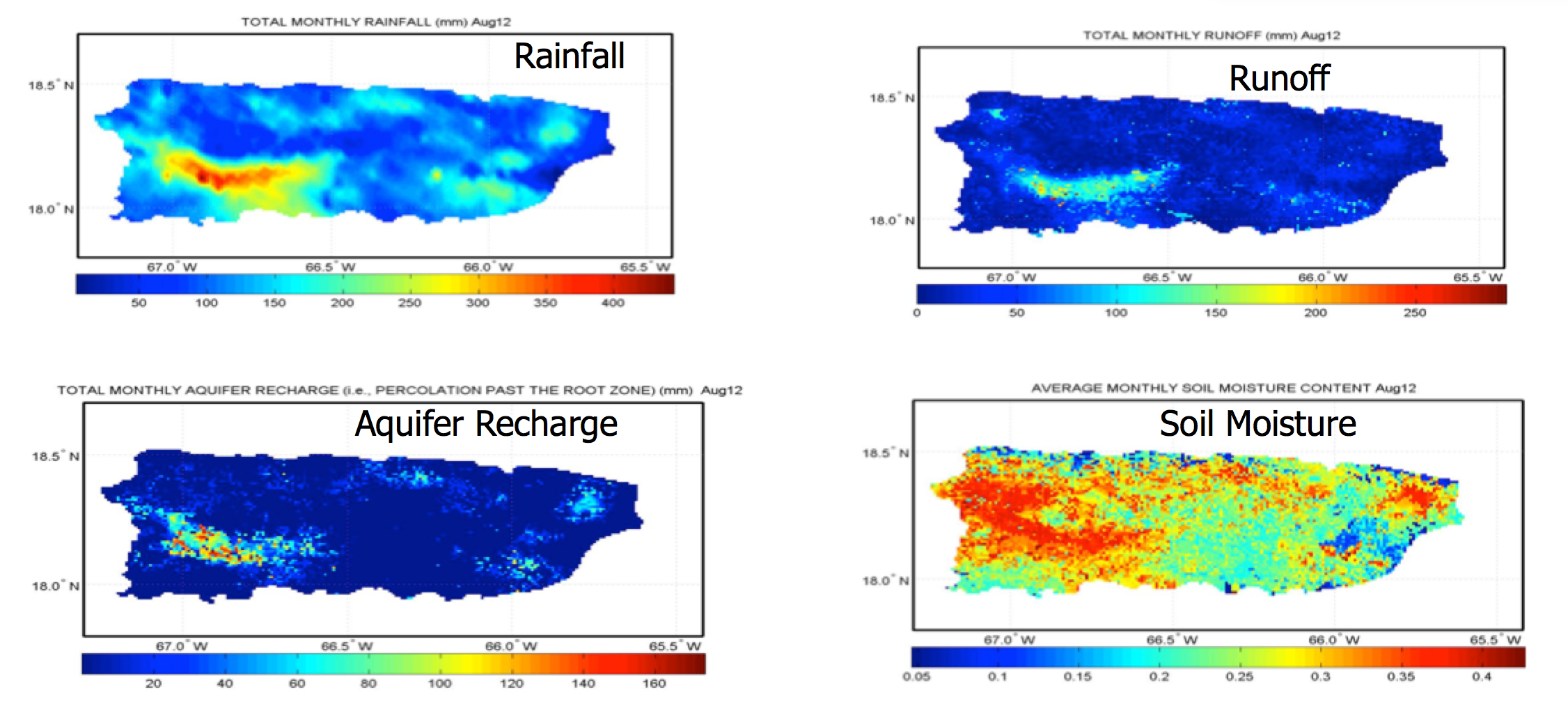 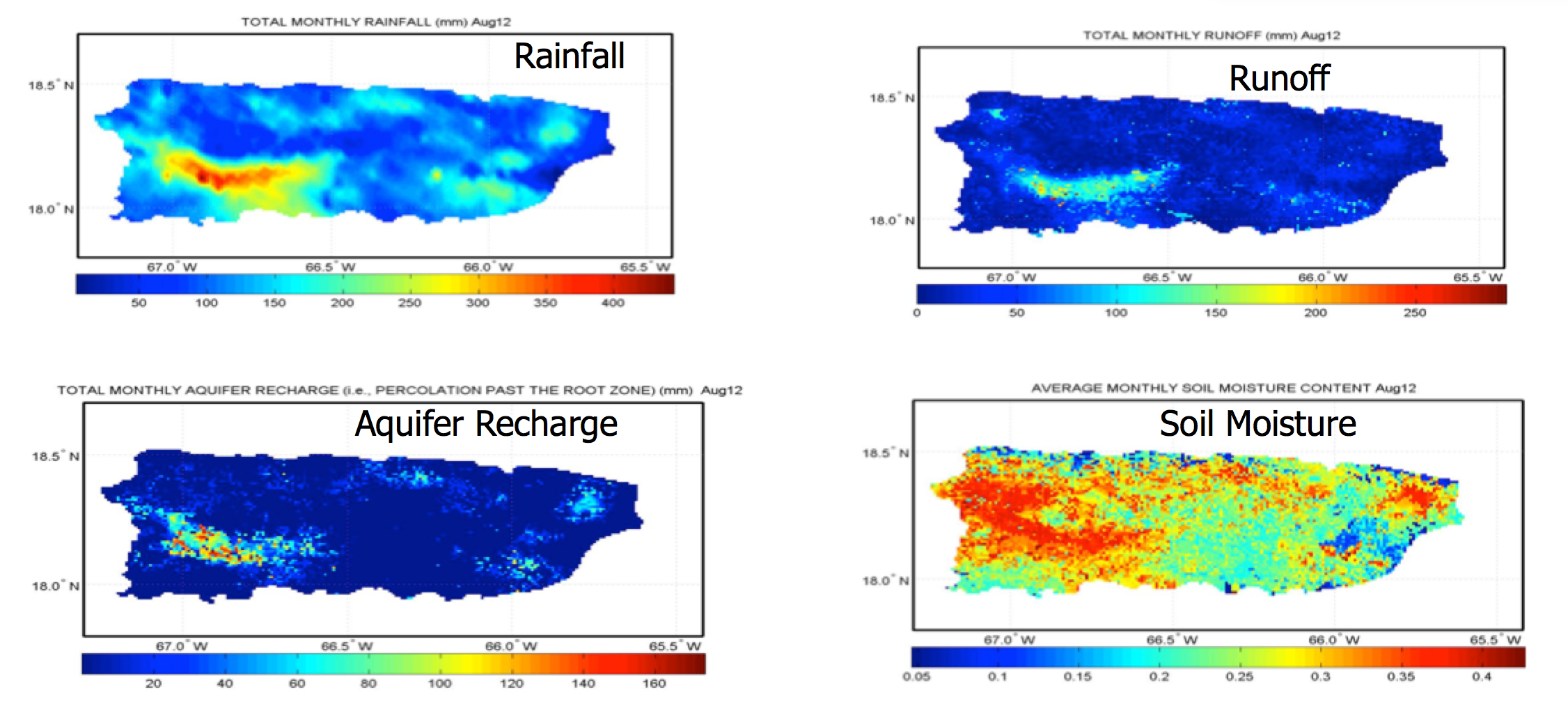 Real-Time and Archived Reference ET for Puerto Rico, USVI, Hispaniola and Jamaica
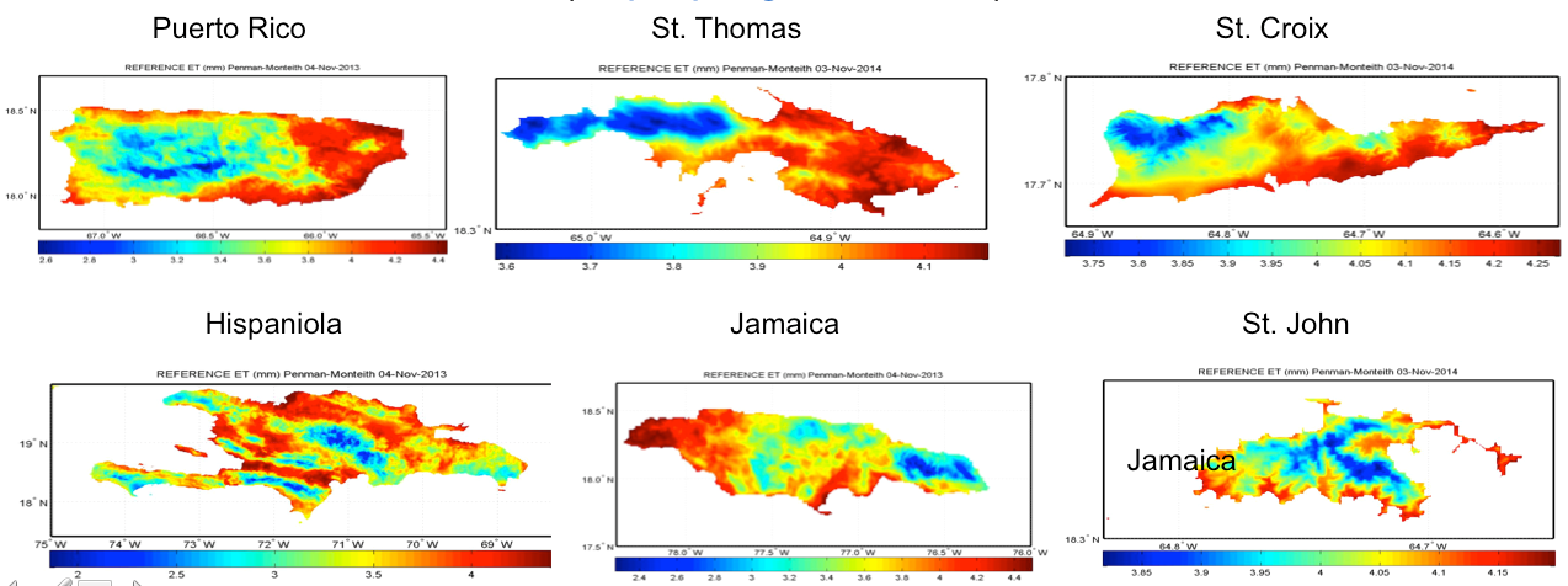 A Web-Based Irrigation Scheduling Tool to Help Farmers Save Water, Energy and Money
Determine average Kc for the time period
Define problem (location, farm size, crop, etc.)
Start
Determine rainfall from onsite gauge or NEXRAD
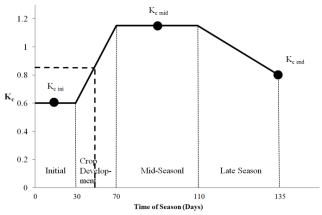 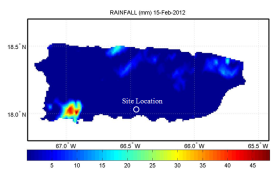 Determine ETo
Estimate Crop Water Requirement

ETc = Kc ETo
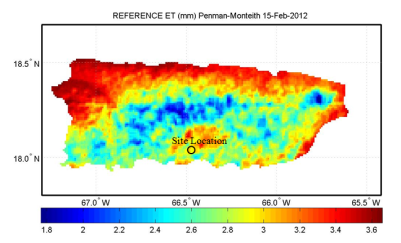 Determine required flow rate and number of hours to run pump                T = 17.817 x [D x A]/[Q x eff]
Harmsen E.W., 2012.  TECHNICAL NOTE: A Simple Web-Based Method for Scheduling Irrigation in Puerto Rico J. Agric. Univ. P.R. 96 (3-4) 2012.
Monthly Average Net Radiation, Sensible Heat Flux, Latent Heat Flux and Bowen Ratio (Aug. 2012)
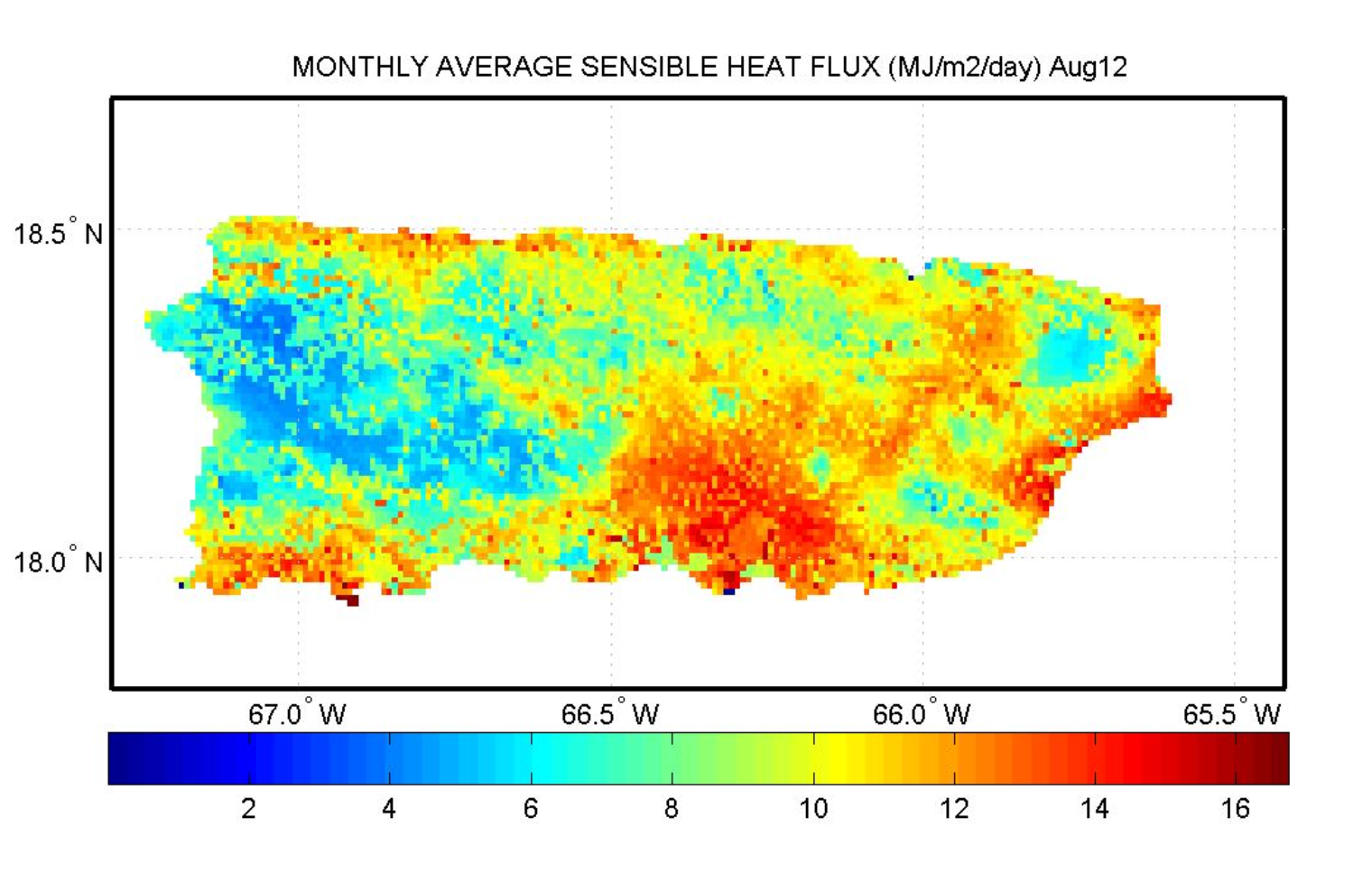 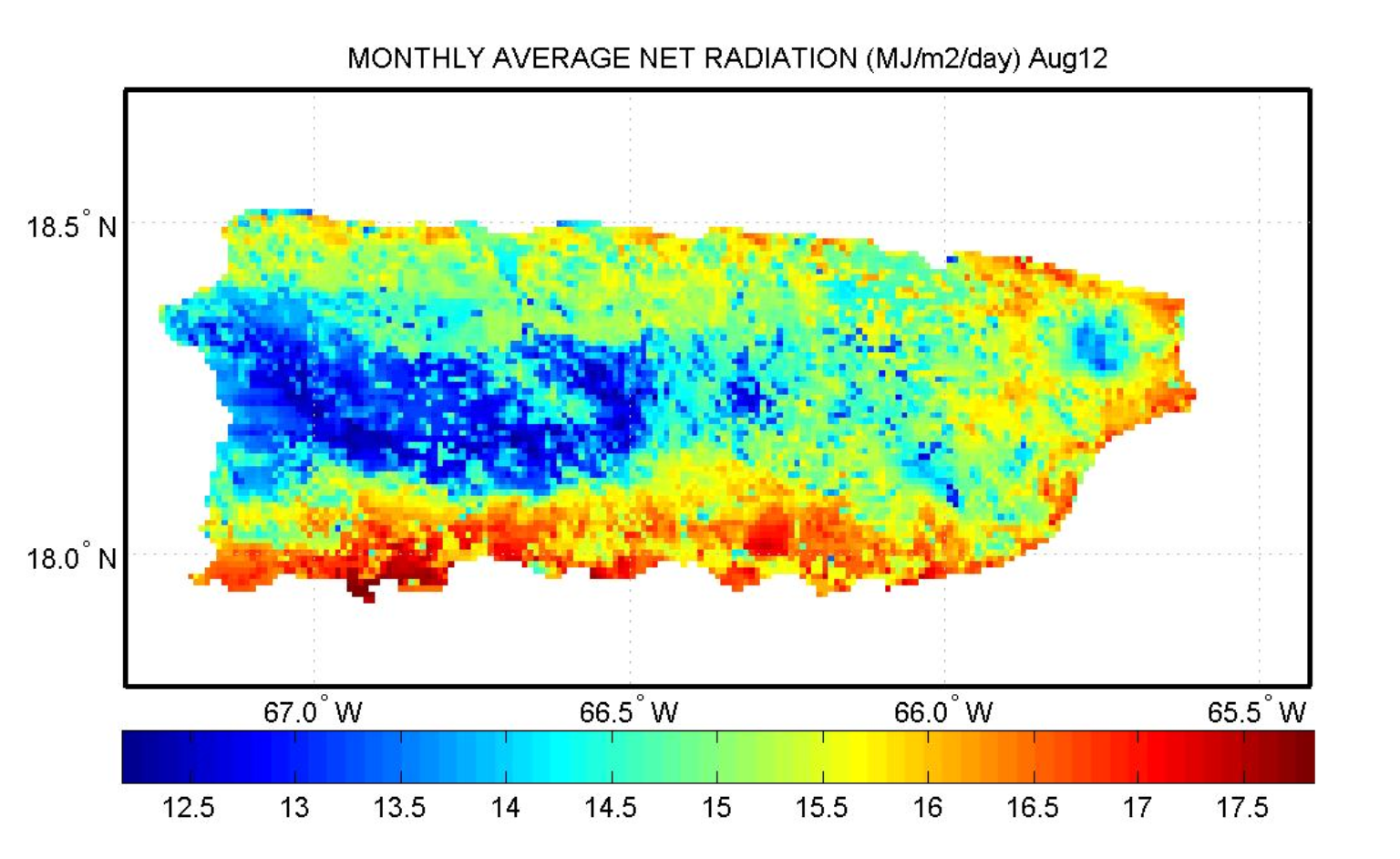 Sensible Heat Flux
Net Radiation
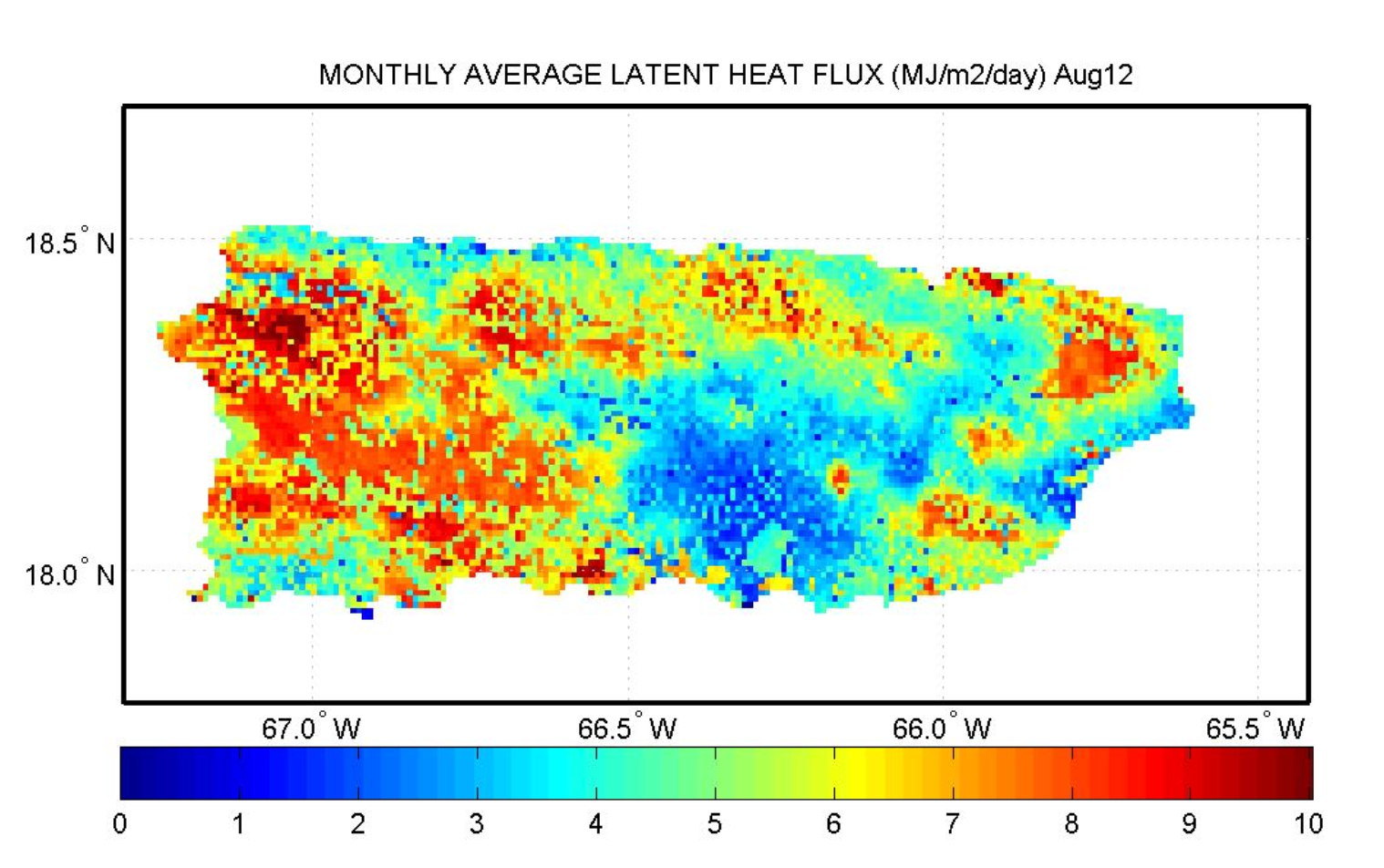 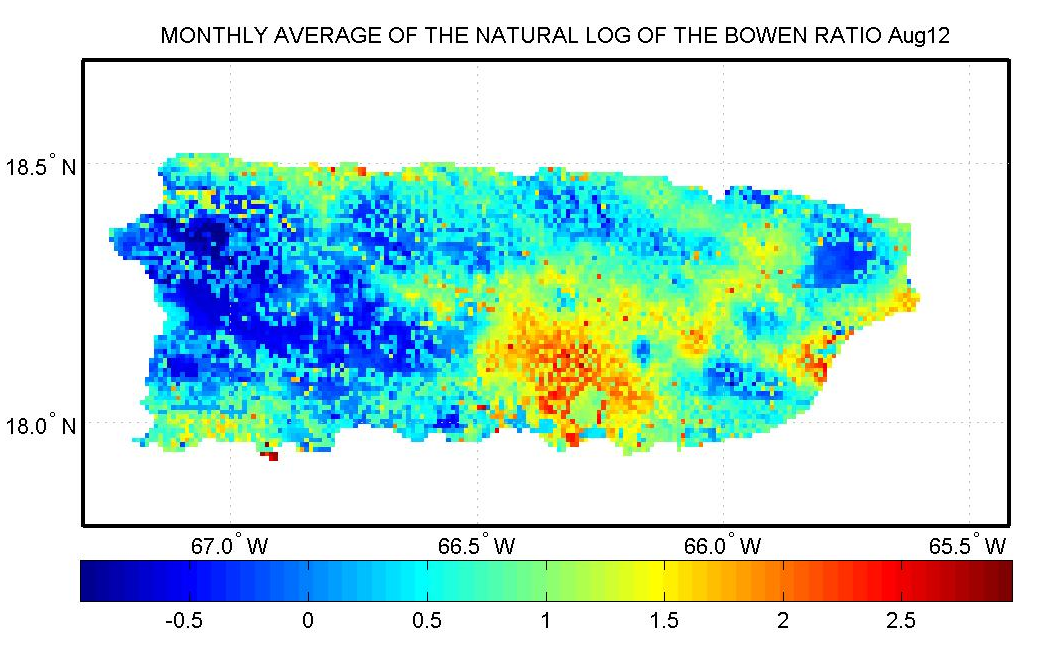 Bowen Ratio
Latent Heat Flux
Monthly Average Actual and Reference Evapotranspiration, Soil Moisture and Crop Stress Factor (Aug. 2012)
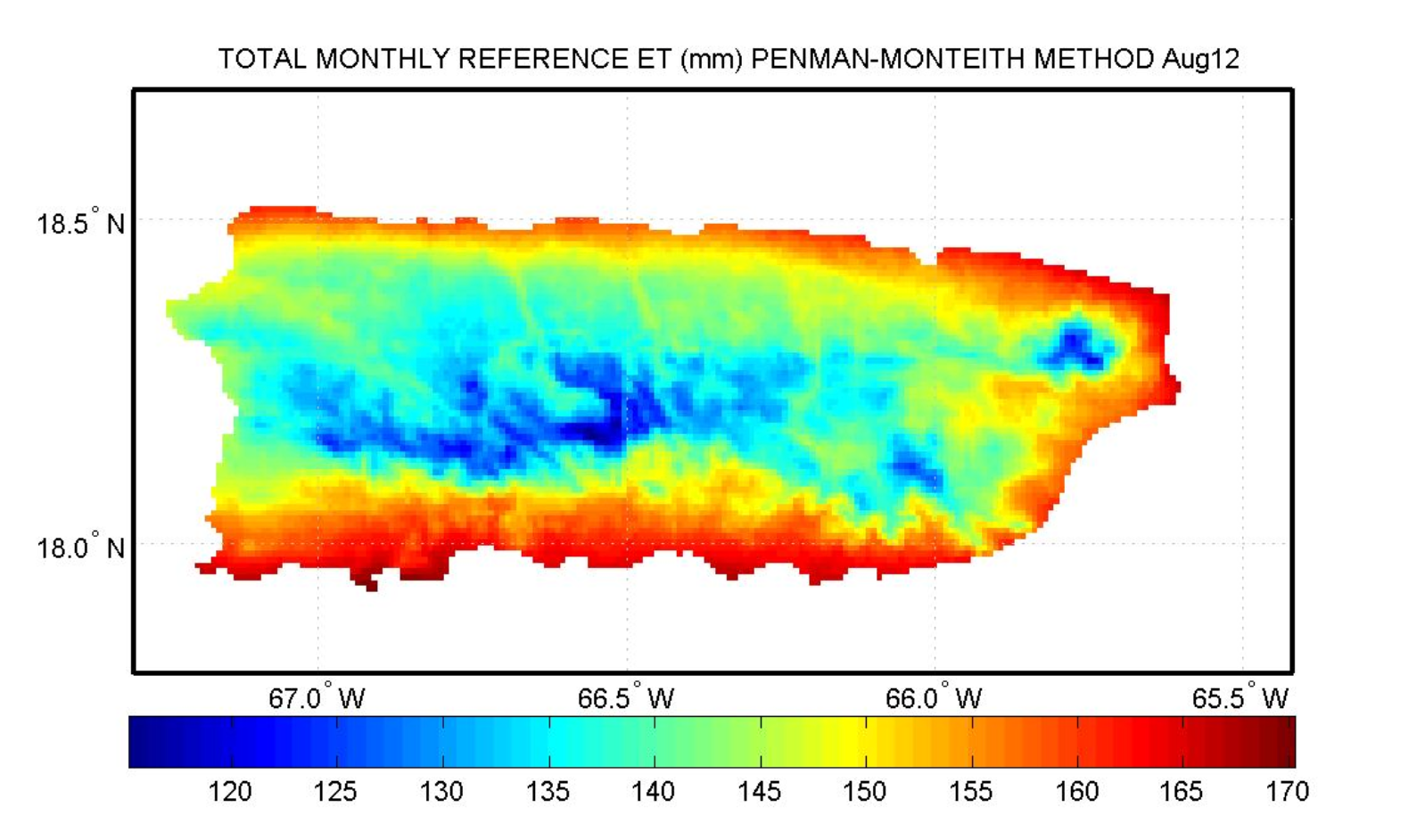 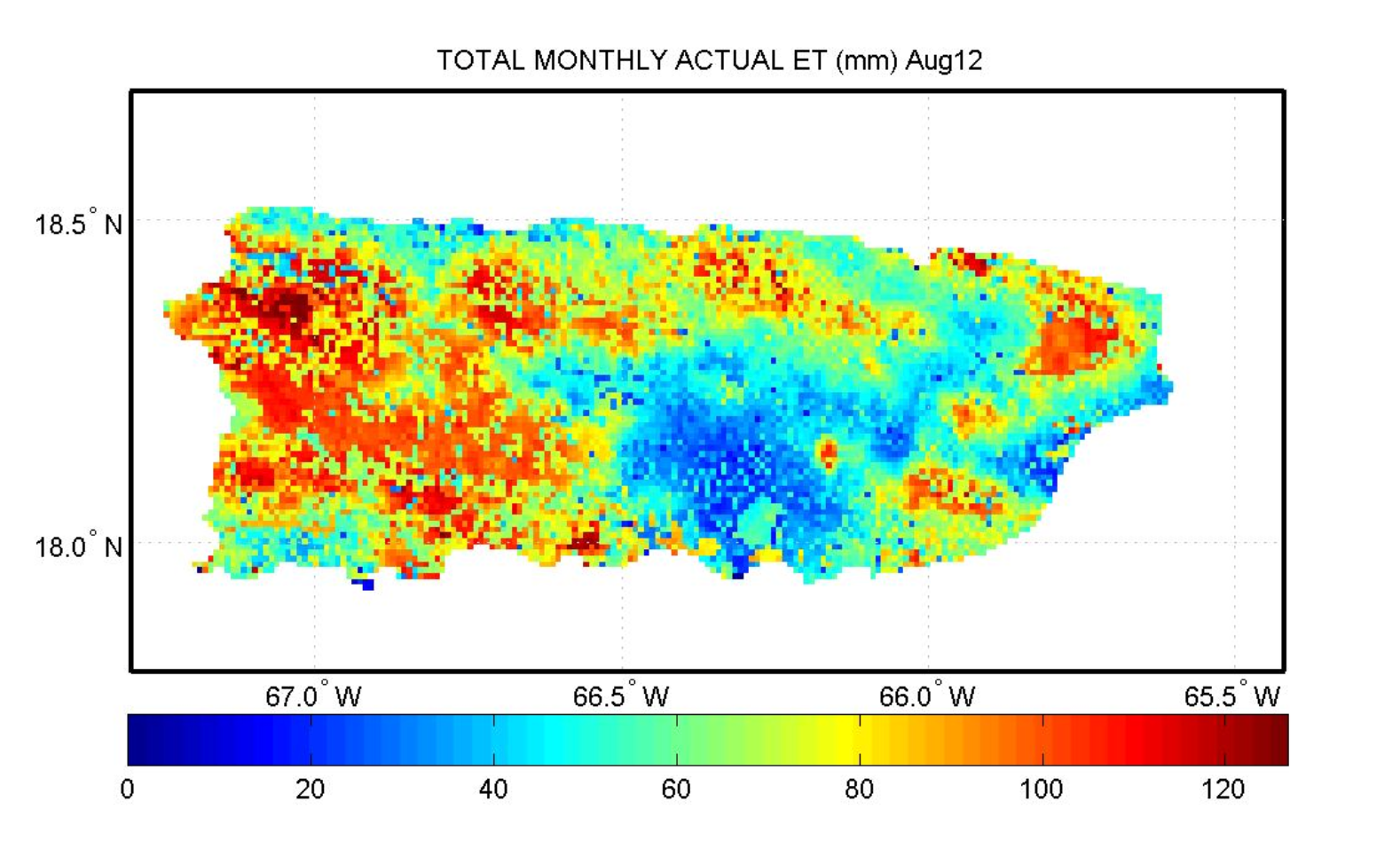 Actual Evapotranspiration
Reference Evapotranspiration
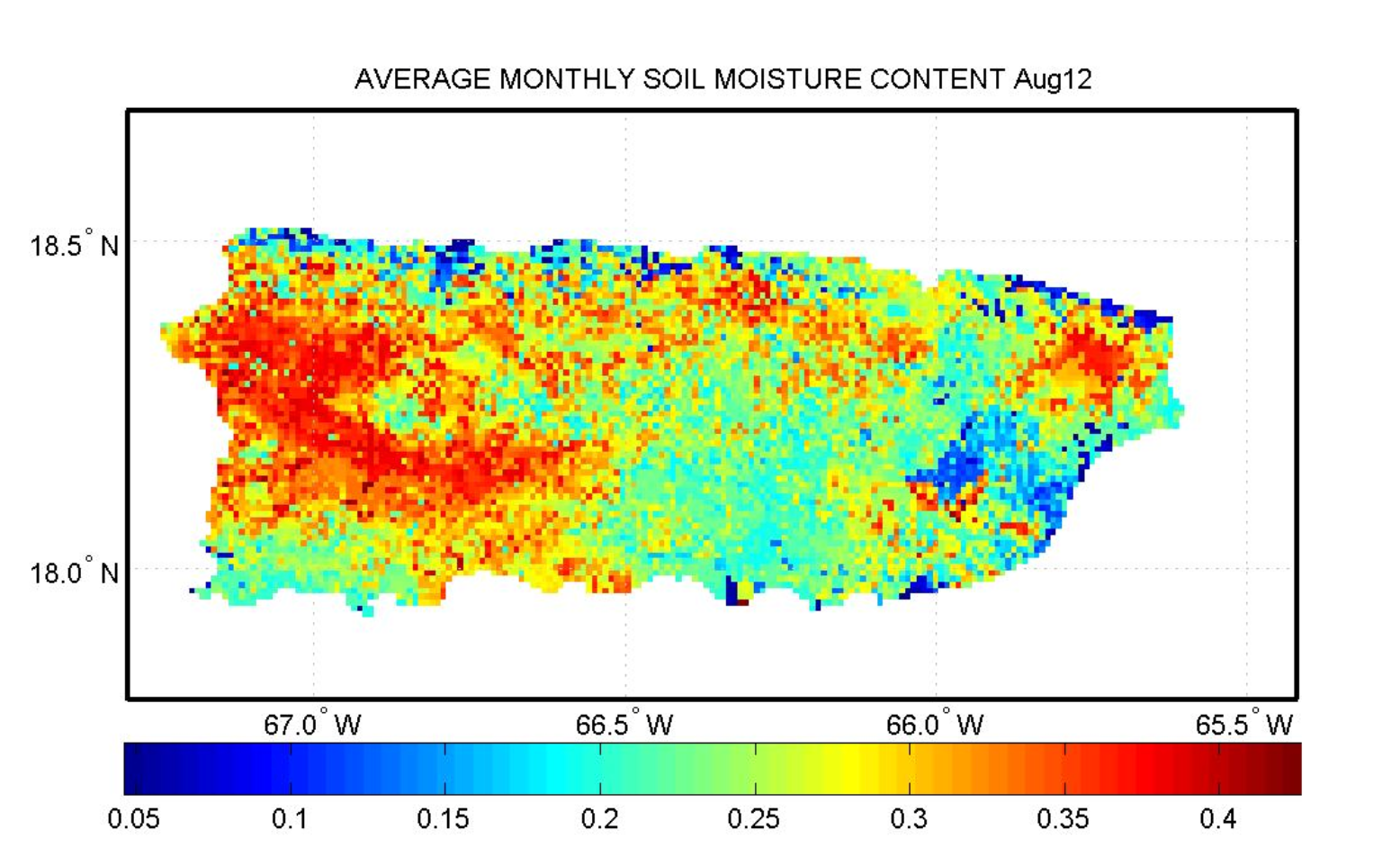 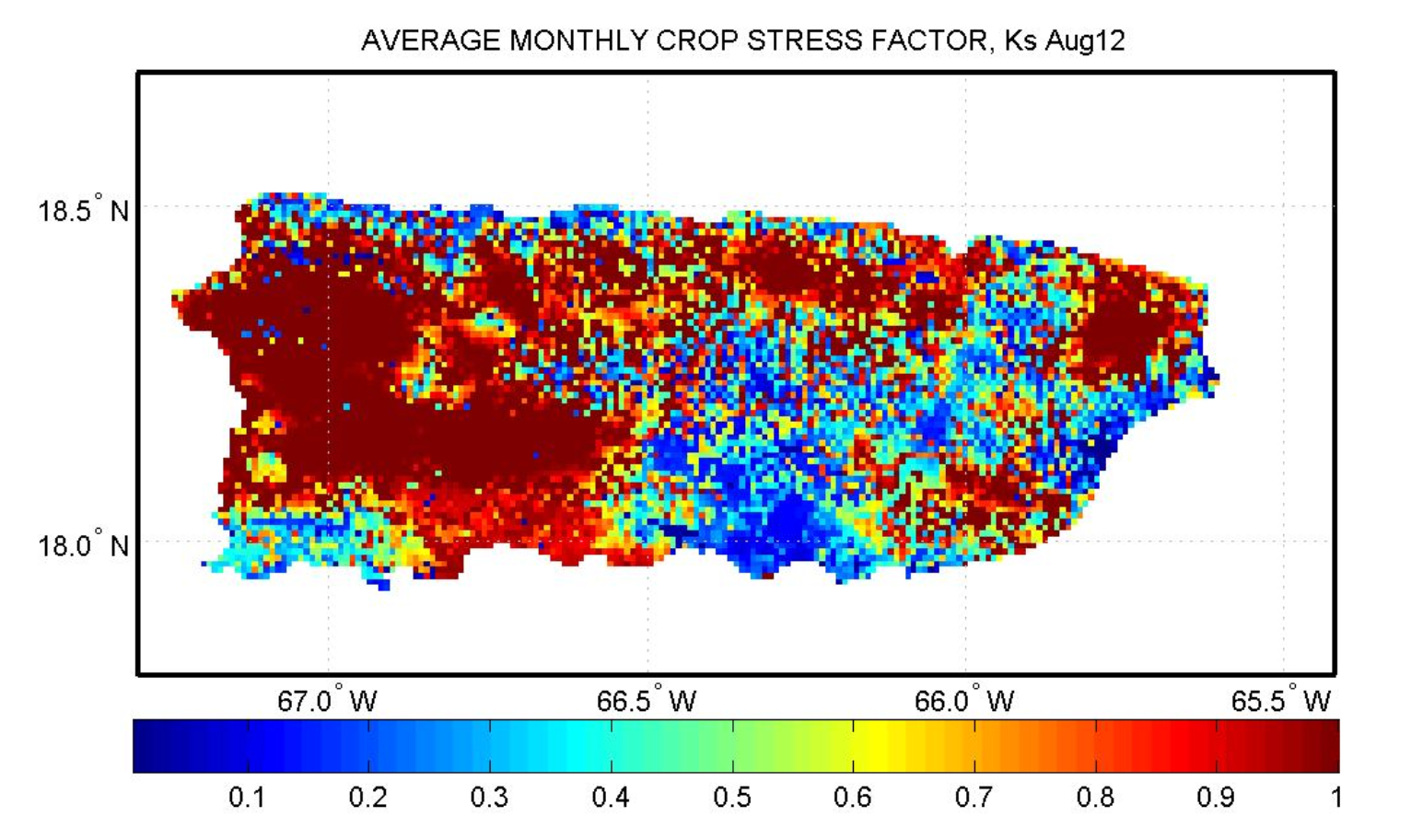 Soil Moisture
Crop Stress Factor/Drought Index
Monthly Average Rainfall, Runoff,  Aquifer Recharge and Soil Moisture (Aug. 2012)
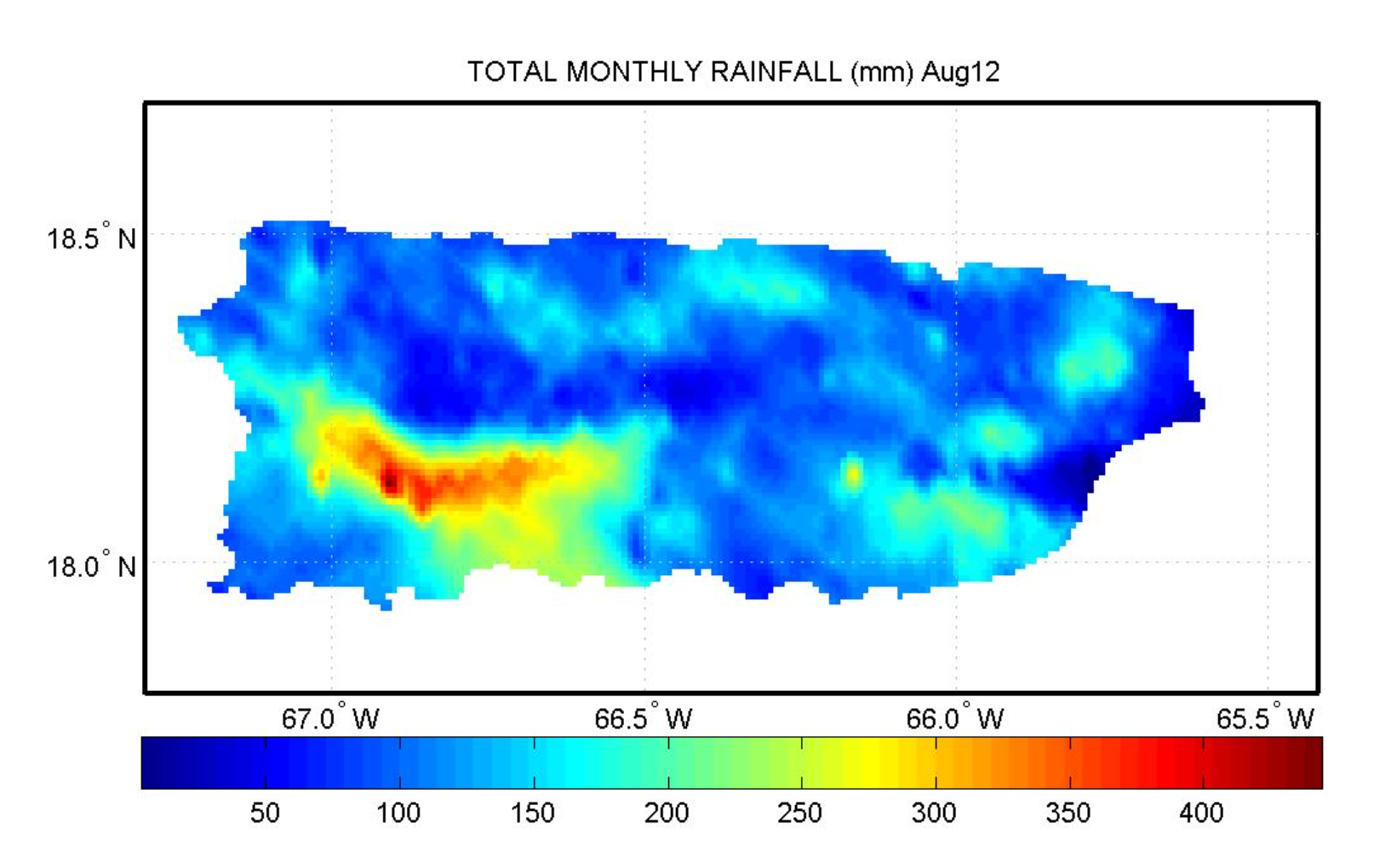 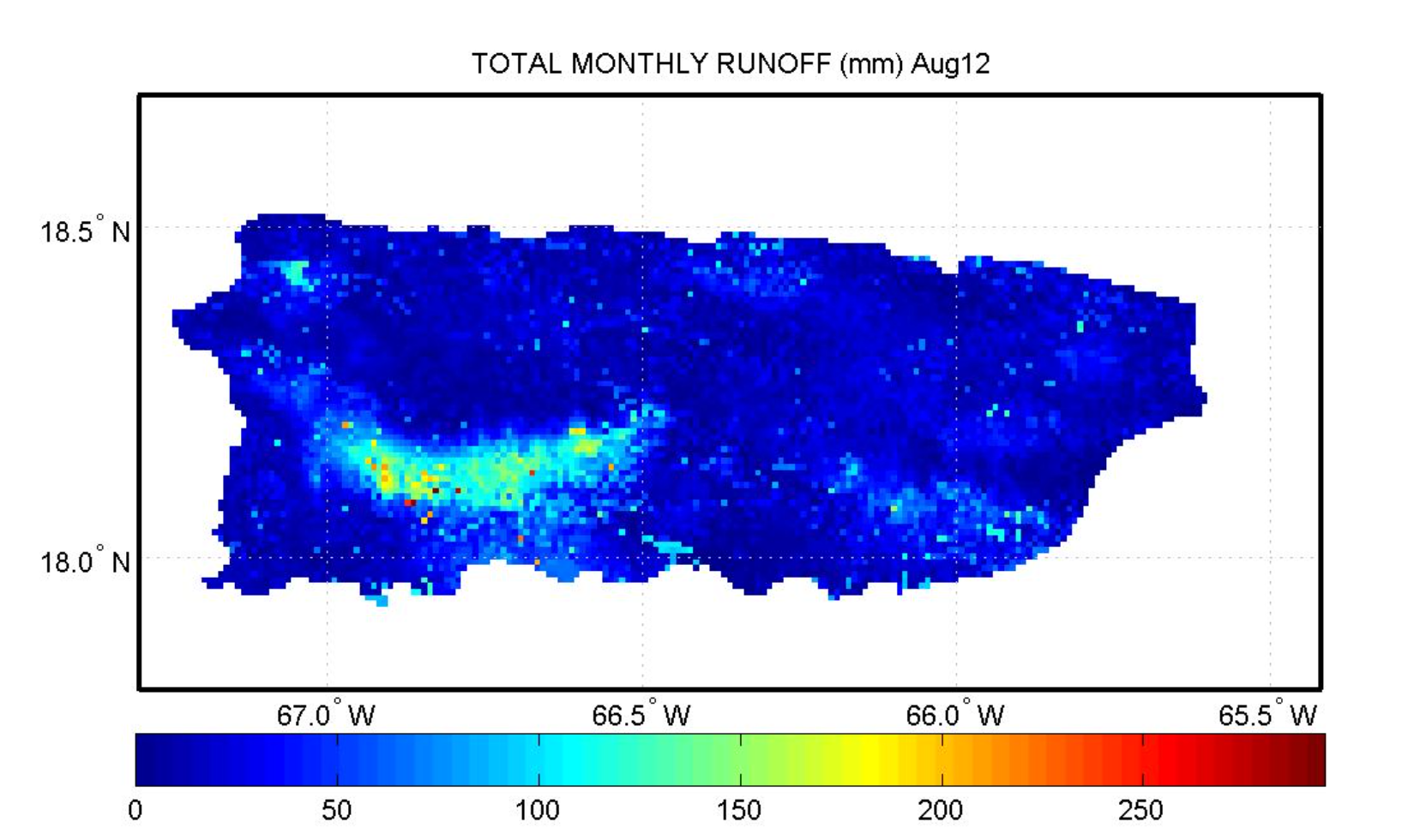 Rainfall
Runoff
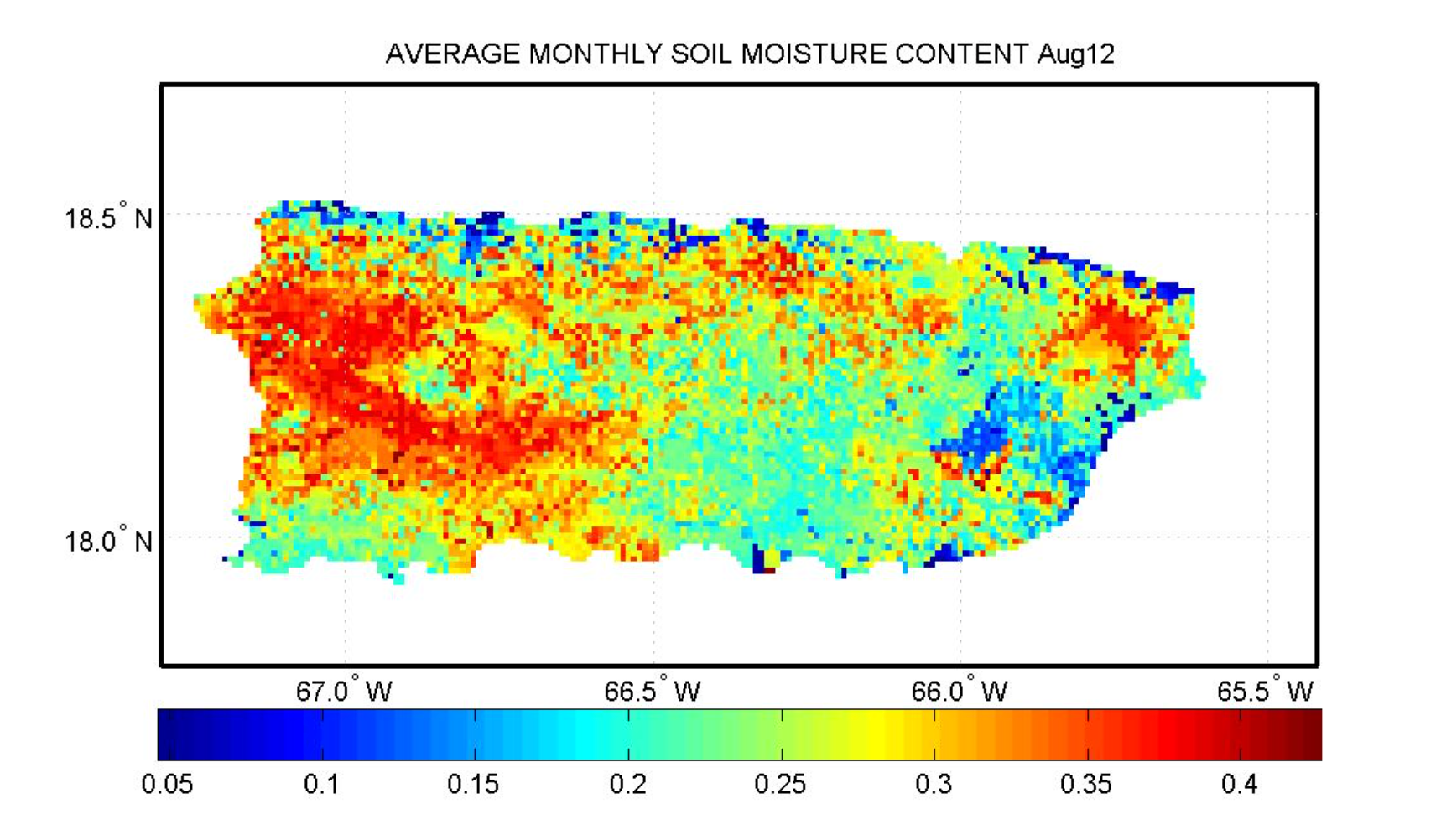 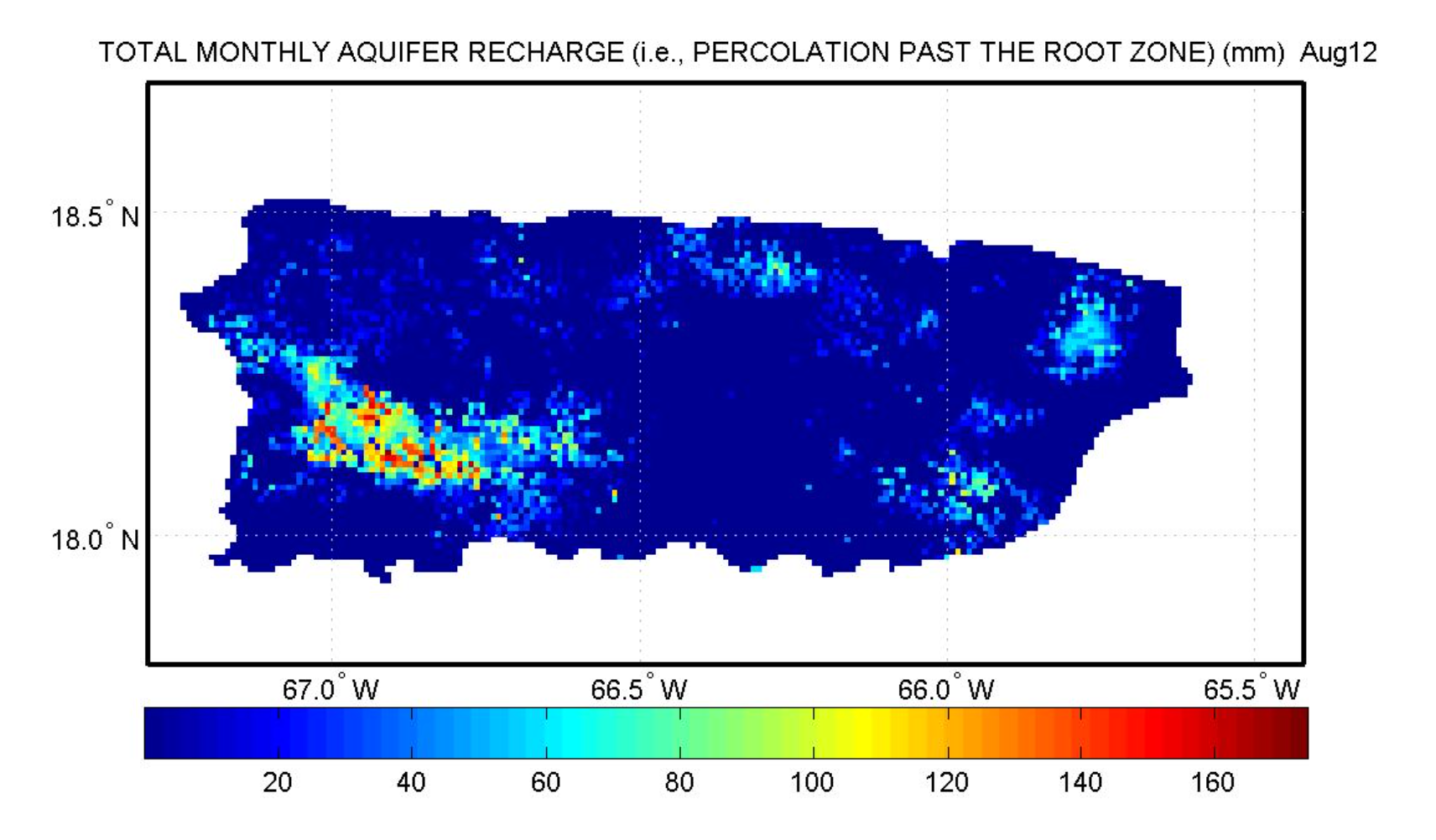 Aquifer Recharge
Soil Moisture
Real-Time and Archived Reference ET for Puerto Rico, USVI, Hispaniola and Jamaica(http://pragwater.com)
Puerto Rico
St. Thomas
St. Croix
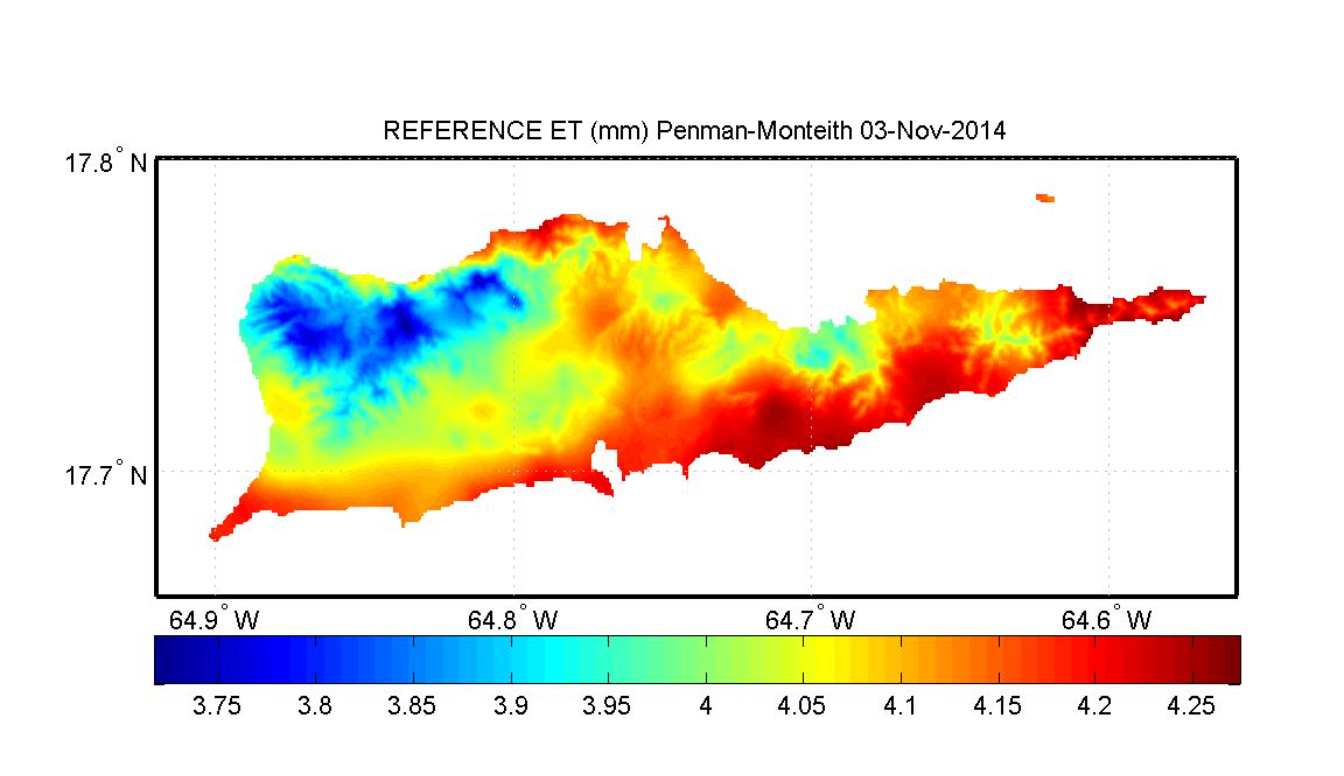 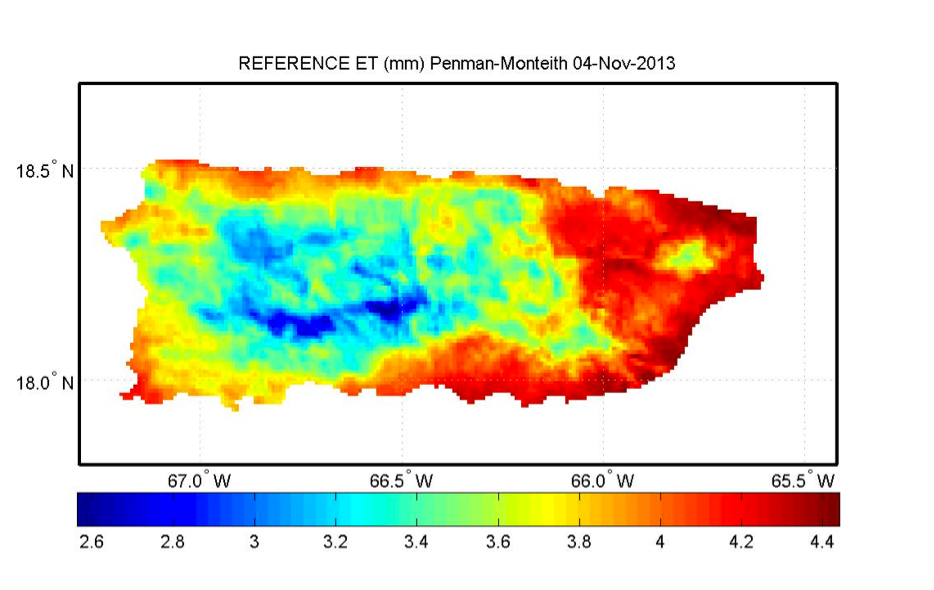 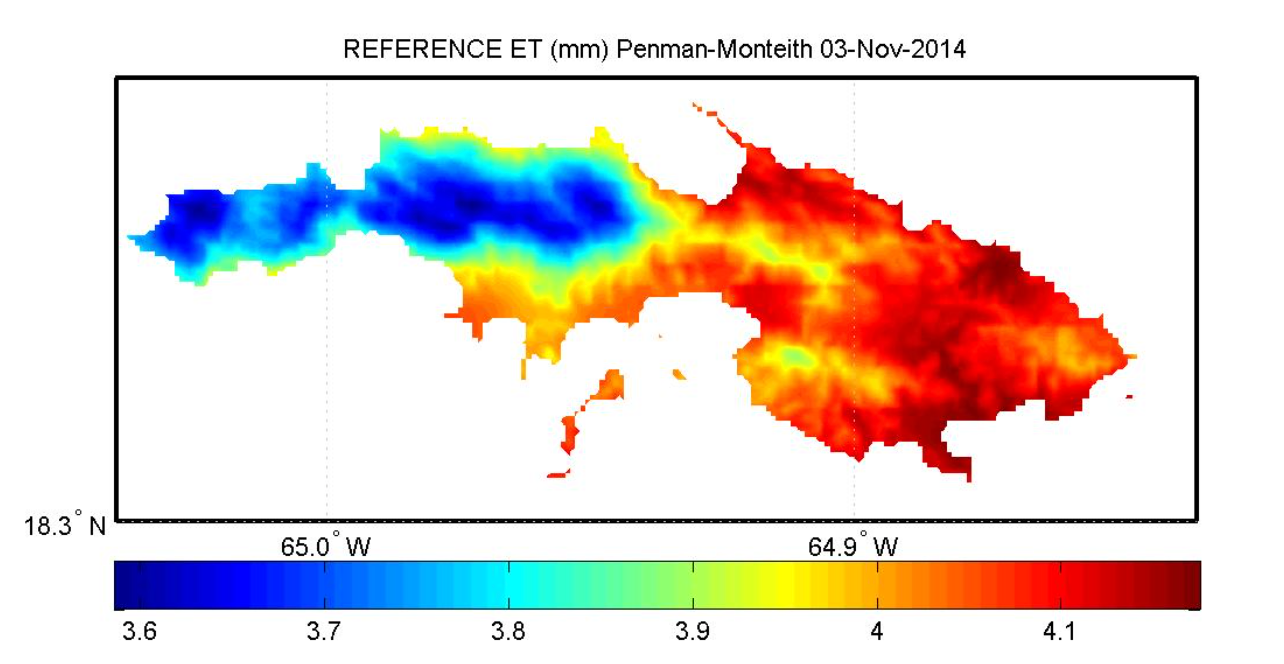 Hispaniola
Jamaica
St. John
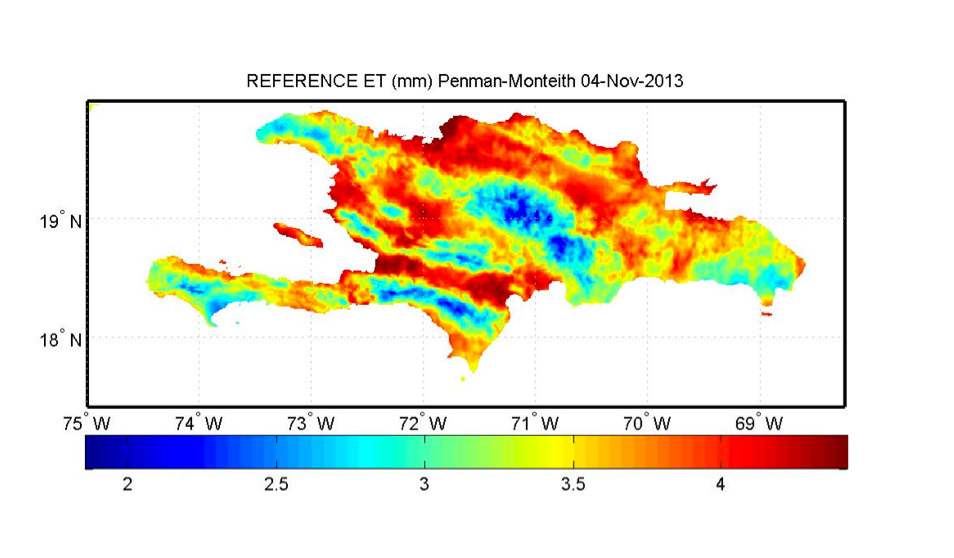 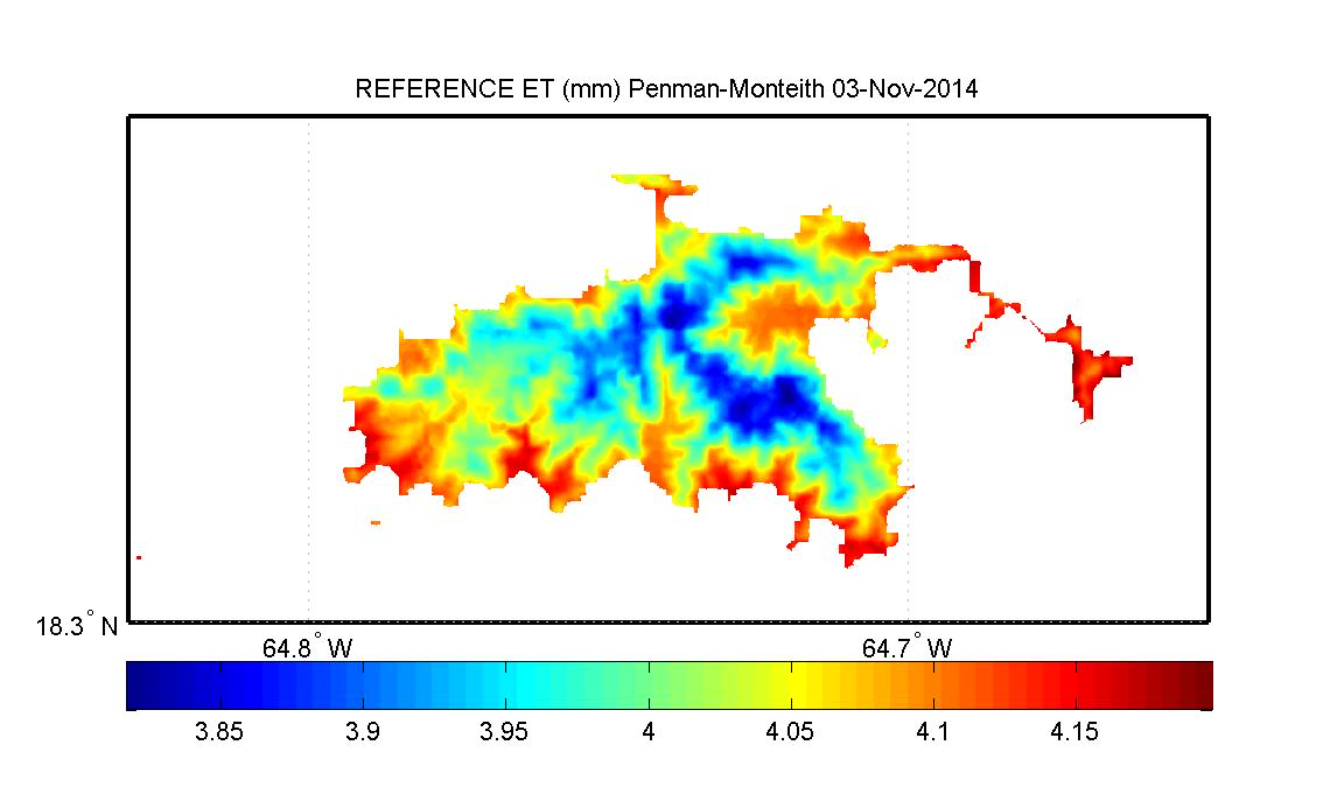 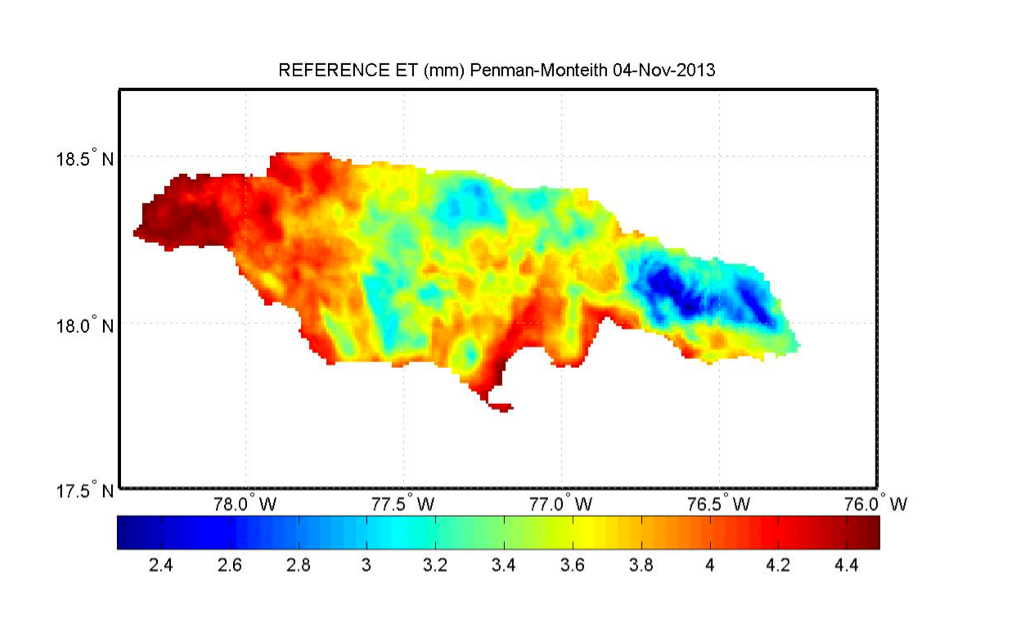 Jamaica